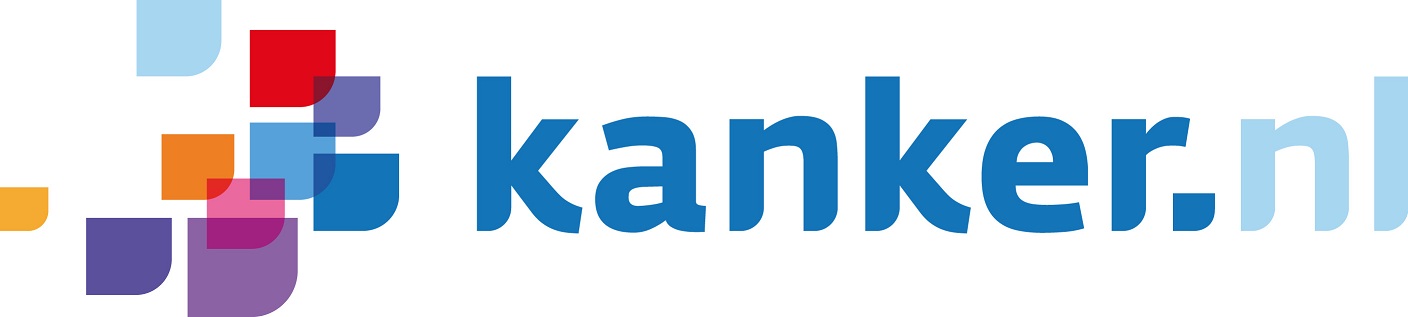 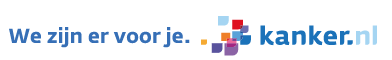 Marjolijn Tytgat Swart
Marketing Communicatie Manager
	
Stichting kanker.nl
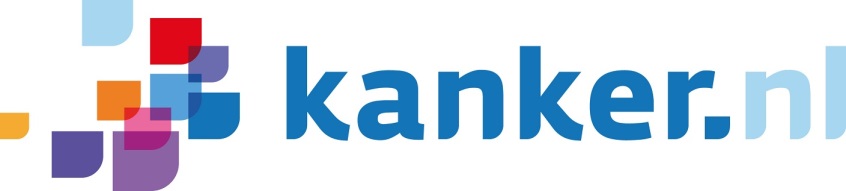 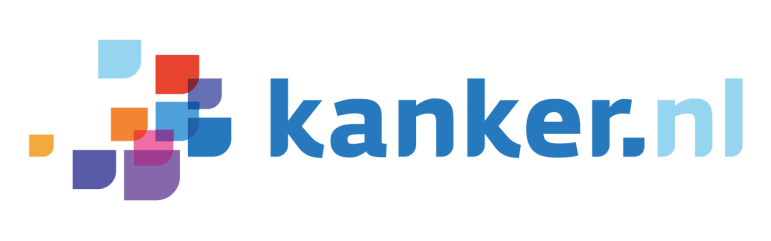 Paar ‘weetjes over kanker.nl?
Kanker.nl = Informatie- en ontmoetingsplatform 
Volledig gefinancierd door KWF
10 jaar geleden opgericht door NFK, IKNL en KWF 
Informatie wordt altijd gemaakt in samenwerking met patiëntenverenigingen en artsen/ deskundigen.
2
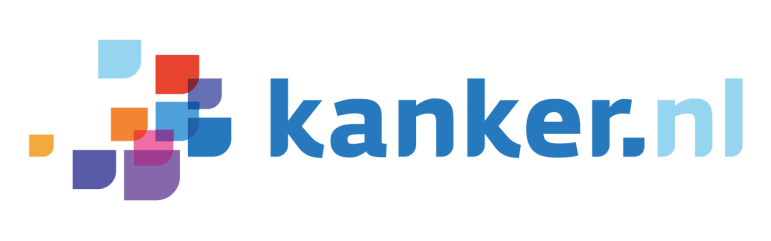 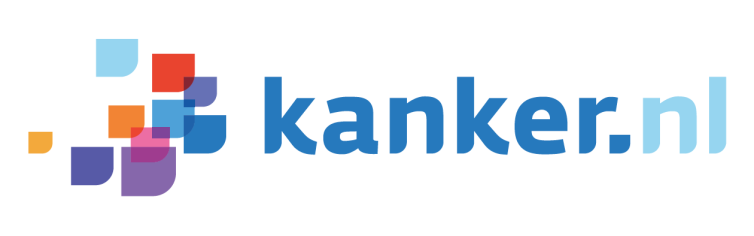 Strategische doelstellingen kanker.nl:
De kwaliteit van leven verbeteren
Zelf management bevorderen. 
De samenwerking tussen patiënten en zorgprofs bevorderen.
3
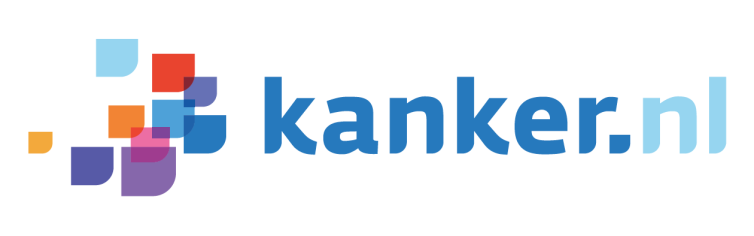 Even wat feiten:
1 miljoen unieke bezoekers per maand
30.000 lotgenoten in de community
Alle kankersoorten staan beschreven
Alle behandelingen en alle gevolgen van behandelingen
Samenwerking met alle patiënten organisaties
Medewerking van 400 zorgprofessionals
4
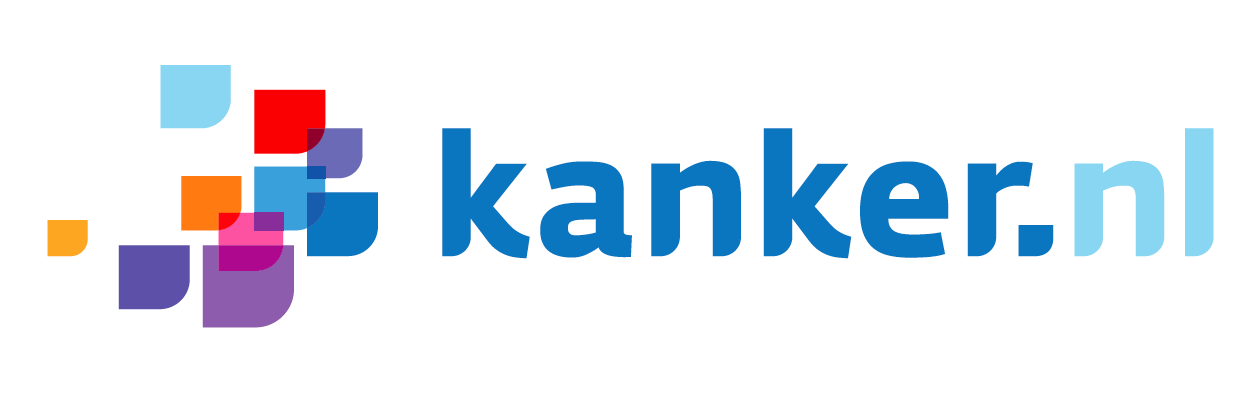 Specifieke onderdelen
Verwijsgids Kanker
Trial overzicht 
Vragen aan professionals
Aanwezigheid eigen voorlichters
EHealth/ tools in Oncoappstore
Keuzehulpen
Webwinkel
5
[Speaker Notes: + 80 kankersoorten (actueel)
10 behandelingen (uitgebreid)
10 gevolgen (uitgebreid)]
Digitalisering van patienten informatie 
Patienten van begrijpelijke en betrouwbare informatie voorzien daar waar ze zich willen/ moeten informeren
Hergebruik van informatie  : efficiency & eenduidigheid
Benutten expertise kanker.nl:   validatie &  begrijpelijkheid  en toegankelijk (B1) 
Niet alles hoeft op 1 plek te staan  = relevant verwijzen voor meer context informatie
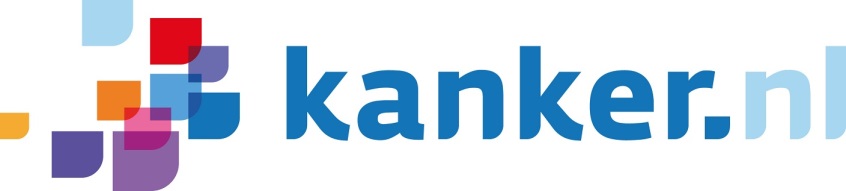 Informatie digitaal hergebruiken: win-win situatie
Betrouwbare eenduidige informatie op verschillende plekken staat, maar overal hetzelfde is. Overzichtelijk en dus meerwaarde voor de patiënt.

Artsen en ziekenhuizen hoeven teksten meer 1x te controleren. Efficient in tijd & geld. Meer tijd over voor ziekenhuis specifieke informatie

Duidelijke verwijzing naar aanvullende informatie op 1 plek. Doorlezen op kanker.nl en gebruik maken van ‘ meer’ ondersteuning op kanker.nl
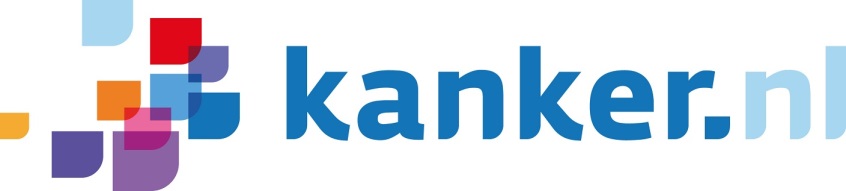 Digitaal duurzaam informatie landschap:  

van PGO/ portaal naar kanker.nl en terug.  

JARGON –> SNOMED ->  PVT  + UITLEG + RELEVANTE LINK NAAR KANKER.NL
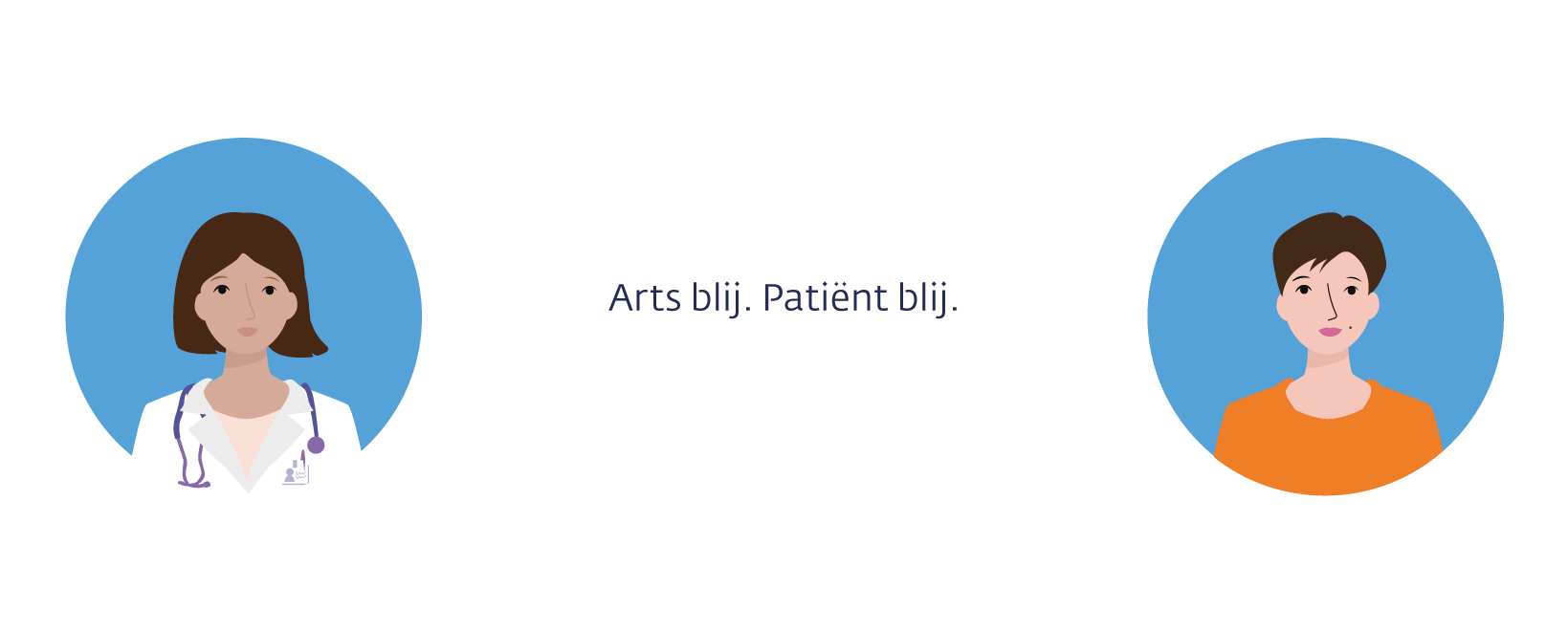 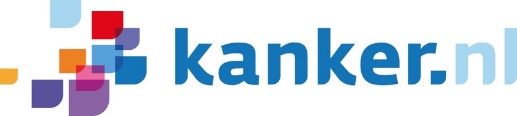 Informatie voorziening: print of online? 
De toekomst is digitaal​: hoe is dat bij jullie? 
EPD/mijn omgeving als wenkend toekomstperspectief​? 
Zitten we in een overgangsfase waarbij papier een back-up  is voor digitaal? 
Print als ankeiler naar online?
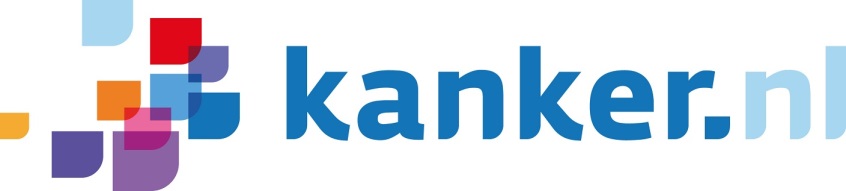 Aanbod gratis informatieproducten:
Samenvattingen
Video’s
Woordenboeken
Afbeeldingen
Leaflets ( geen dikke brochures) 
Gerichte verwijskaartjes
Praatkaarten
Tekenblokken
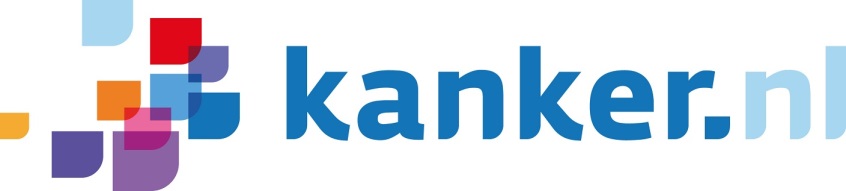 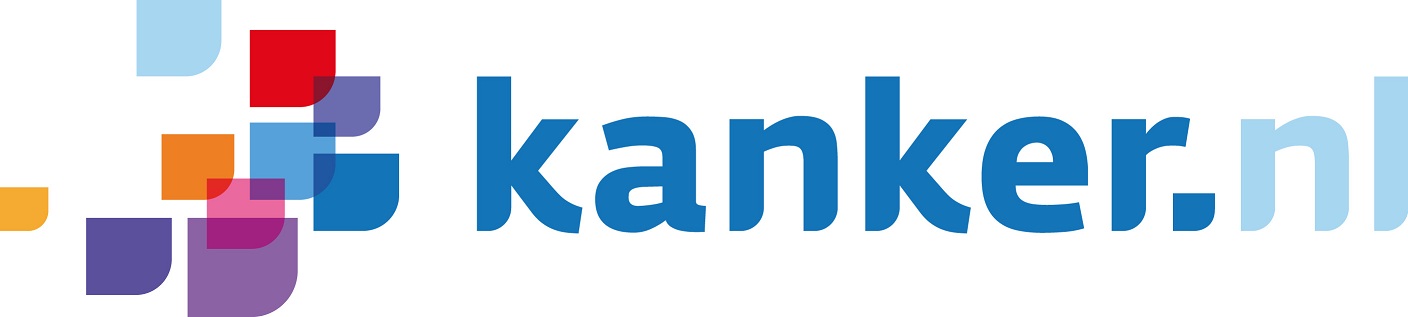 Je vindt alle gratis informatieproducten om informatie voor eigen gebruik in te zetten in de webwinkel 






Bedankt voor jullie aandacht!
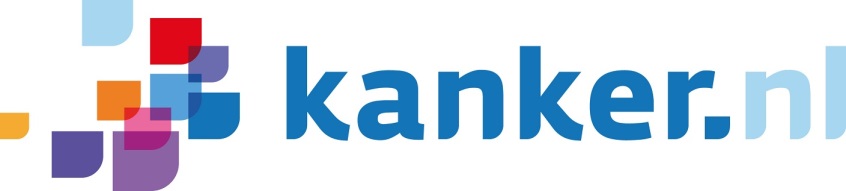